Laying the Groundwork for discussing Incorporating Business Assurance into CAS
Presented by Paul Gubanc, AECOM N&E
N&E Performance Assurance Functional Area Coordination Team (PA FACT) Chair
May 2019
Outline of CAS Working Group Session #1 on Incorporating Business Assurance into CAS
Presentation Title
May 3, 2019
Page 2
Introductions & Safety Share
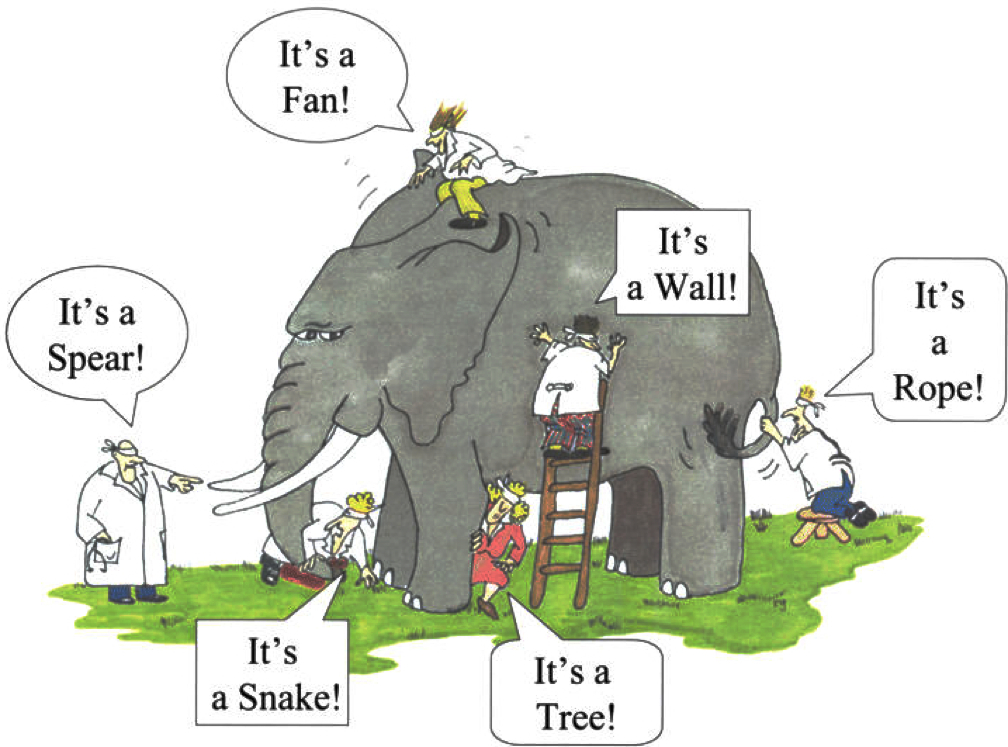 Presentation Title
May 3, 2019
Page 3
The CAS & Business Assurance Nexus
DOE P 226.2, POLICY FOR FEDERAL OVERSIGHT AND CONTRACTOR ASSURANCE SYSTEMS, issued 9Aug2016, “expands the scope of CAS beyond the environment, safety, security, and health areas to include business and financial systems…”
DOE has not yet revised DOE O 226.1B, IMPLEMENTATION OF DEPARTMENT OF ENERGY OVERSIGHT POLICY, issued 25Apr2011 to align.
Blurring the demarcation between CAS and business assurance processes creates the potential for confusion, conflict and duplication.
Presentation Title
May 3, 2019
Page 4
Laying the Groundwork
In 2016, AECOM N&E established a holistic understanding and common framework for Business Assurance & CAS
Organizations who conduct assessments or play key roles:
Quality Assurance
Performance Assurance/Contractor Assurance
Project Management
Risk Management
Internal Controls
Internal Audit
Each has different drivers, standards, communities of practice, DOE DEAR clauses, Orders, and reporting req’ts
Presentation Title
May 3, 2019
Page 5
Quality Assurance
Initiator – Pressure vessel, construction & nuclear safety
COP – American Society of Mechanical Engineers (ASME) and American Society for Quality (ASQ)
Key Std – ASME NQA-1 and ISO 9000
Key Reg – 10CFR830 Subpart A (QA Rule, 10 criteria)
DOE – DOE O 414.1D, DEAR 970.0370, DEAR 970.5203-1
Stakeholders – LLC Mgmt and DOE EHSS
Presentation Title
May 3, 2019
Page 6
Performance Assurance/Contractor Assurance
Initiator – DOE ES&H and Integrated Safety Management
COP – Energy Facilities Contractors group (EFCOG)
Key Std – N/A
Key Reg – N/A
DOE – DOE O 226.1B, DEAR 970.5223-1
Stakeholders – LLC Mgmt and DOE EHSS
Presentation Title
May 3, 2019
Page 7
Project Management
Initiator – Construction project management
COP – Project Management Institute (PMI)
Key Std – PMI Project Mgmt Book of Knowledge (PMBOK)
Key Reg – N/A
DOE – DOE O 413.3B
Stakeholders – LLC Mgmt & Project Managers, and DOE Office of Project Management (and DOE Line PM offices)
Presentation Title
May 3, 2019
Page 8
Risk Management
Initiator – insurance industry, later public investor protection
COP – Casualty Actuarial Society (CAS)
Key Std – ISO 31000
Key Reg – Sarbanes-Oxley Act of 2002 (SOX)
DOE – DOE G 413.3-7A (Risk Mgmt Guide)
Stakeholders – LLC Mgmt & Project Managers, and DOE Office of Project Management (and DOE Line PM offices)
Presentation Title
May 3, 2019
Page 9
Internal Control
Initiator – Fraudulent financial reporting (1970/1980’s)
COP – Committee of Sponsoring Organizations (COSO) of the Treadway Commission (formed 1985, w/ reps from AICPA, AAA, FEI, IIA, and IMA)
Key Std – COSO Integrated Frameworks: Enterprise Risk Management (2004) and Internal Control (2013)
Key Reg – SOX, Federal Managers Financial Integrity Act (FMFIA), GAO Standards for Internal Control (Green Book), and OMB Circular A-123, Management’s Responsibility for ERM and Internal Control
DOE – DOE O 413.1B, DEAR 970.5232-7, DEAR 970.5232-8
Stakeholders – LLC Mgmt and DOE Chief Financial Officer
Presentation Title
May 3, 2019
Page 10
Internal Audit
Initiator – Expansion of corporate businesses in 1940’s
COP – Institute of Internal Auditors (IIA)
Key Std – IIA international Professional Practices Framework (IPPF) and IIA Common Body of Knowledge (CBOK)
Key Reg – FAR Part 42 and 48CFR52 §52.203-12
DOE – FAR 52.216-7, DEAR 970.5203-1, DOE Acquisition Guide
Stakeholders – LLC Board and DOE Office of Acquisition Management (MA-60)
Presentation Title
May 3, 2019
Page 11
Groundwork Takeaways
Recognize/acknowledge the differences
Initiating conditions, areas of emphasis, codes & standards, communities of practice, stakeholders, reporting requirements.
Nomenclature! Similar terms may hold different connotations. 
Identify areas of common purpose and need
Risk-based, annual assessment planning & delivery, LLC health, integration & efficiency, effective reporting, demonstrating value
Coalesce around collaboration opportunities
Realize existing constructs don’t enable integration
Use a common ERM tool at each LLC
Sharing of assessment results and coordination of planning activities can offer full coverage while minimizing unproductive duplication
Presentation Title
May 3, 2019
Page 12
Additional Perspectives – Omar Cardona, SRNS
Integration of traditional CAS with Business Enterprise
Seek Improvement and opportunities via integration of methodologies and unified mindset
Already sharing key attributes:
Self Critical
Open to Internal/External Assessments, Risk Based
Continuous Improvement
Governance
Performance Metrics
But Integration Needs to Expand and Is Moving Towards Further Integration
Presentation Title
May 3, 2019
Page 13
Additional Perspectives – Omar Cardona, SRNS
Presentation Title
May 3, 2019
Page 14
Open Discussion
Has anyone defined/inventoried their LLC’s “business assurance” processes, who manages them and how they currently intersect with your CAS processes?
Local or corporate drivers that are pushing for CAS & business assurance integration? Goals & benefits?
What would be helpful to you from an EFCOG perspective?
Presentation Title
May 3, 2019
Page 15